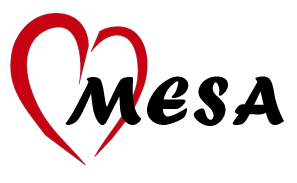 MESA Memory / ADUpdate
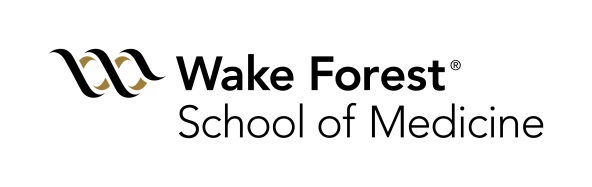 Tim Hughes, PhD
MESA SC Meeting - March 27-28, 2019
MESA Memory(Single site, WFU only)
Goal - Determine how microvascular vs. macrovascular risk factors relate to dementia pathology and AD risk.
Repeated Cognition 
CASI, DSC and DS    
UDS v3 
Cognitive adjudication
Physical exam by clinician
Repeated Brain MRI 
β-amyloid PET imaging
Optional LP substudy (40%)
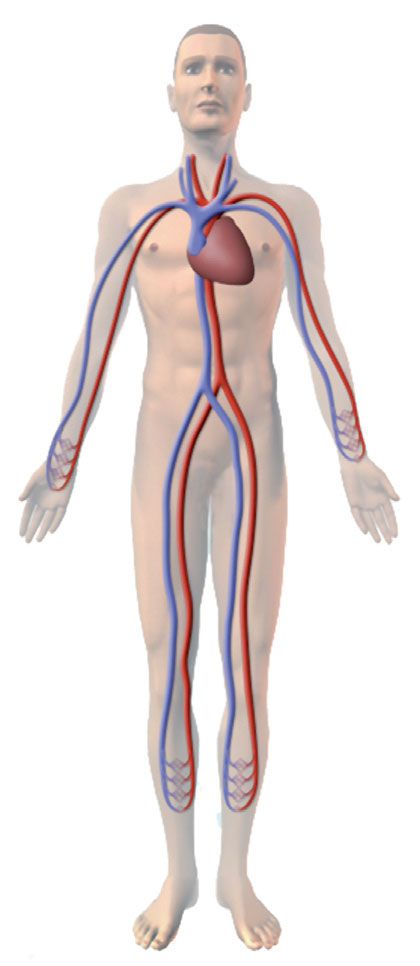 R01 AG054069 (Hughes) P30 AG049638 (Craft)
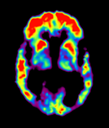 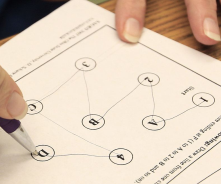 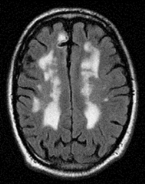 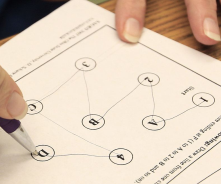 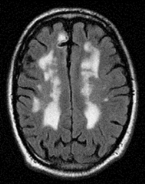 Follow-up
Exam 6
Exams 1-6
Cog
Cog
MRI
PET
MRI
2016	    2017            2018            2019            2020           2021
MESA SC Meeting - March 27-28, 2019
2
Progress in Exam 6
*Target sample size (n=540); optional LP (n=200)
383 / 540 = 70% of recruitment goals
MESA SC Meeting - March 27-28, 2019
3
Completion Dates
MESA SC Meeting - March 27-28, 2019
4
Preliminary Results
Exam 6 CASI Q
Cognitive decline (all sites)
Adjudication results
Vascular risk factors and:
Cognitive Decline
Neuroimaging
MESA Memory
MESA SC Meeting - March 27-28, 2019
5
Exam 6 Cognitive Data
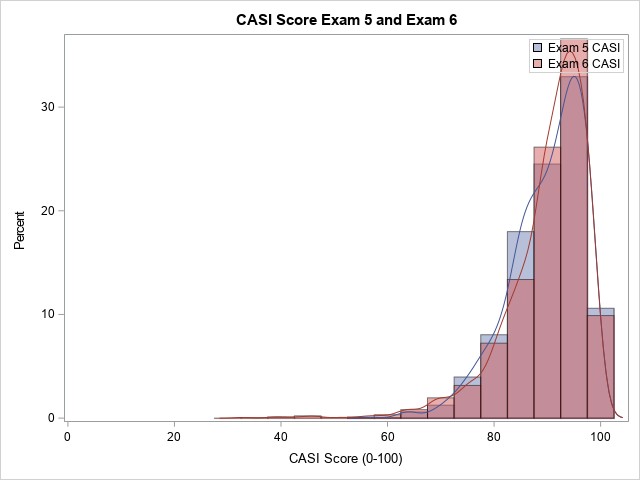 Repeated CASI, DSC, DS 
Exam 5 = 4591
Exam 6 = 2042
QC, valid data, n = 1840
‘valid5’ and ‘valid6’
Not missing >3 items
Exam 6 Collection by: 
MESA Afib (all sites)
MESA Memory (WFU)
MESA Epigenetics (JHU)
MESA SC Meeting - March 27-28, 2019
6
Individual Change in CASI
MESA SC Meeting - March 27-28, 2019
7
Decline in CASI by Race/EthnicityAll Sites (n=1840 preliminary)
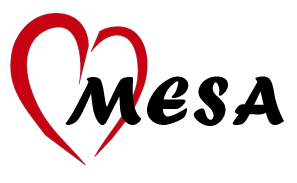 CASI Change
1.0
0.0
White	Chinese	     African            Hispanic 
		   American
n=796
-1.0
n=194
-2.0
n=527
-3.0
n=323
8
Updated from AAIC 2018, Chicago
[Speaker Notes: Adjusted for change_casi = age, education, race, casisum5c 
race1c chg_CASI LSMEAN 95% Confidence Limits 
1 0.584798 -0.434643 1.604238
2 -0.206836 -1.419665 1.005993 
3 -1.668428 -2.738124 -0.598731 
4 -2.278785 -3.390404 -1.167166]
Cognitive Adjudication – ongoing - 1 (WFU and JHU)
MESA tests
UDS-3 cognitive battery
Proxy information
Clinician Interview

Adjudication of cognitive subtype
MESA tests
MESA Memory (only)
MESA SC Meeting - March 27-28, 2019
9
Cognitive Adjudication – ongoing - 2 (WFU and JHU)
Cannot Classify = Missing / No Phase II / ‘other’
MESA SC Meeting - March 27-28, 2019
10
Cognitive Adjudication – ongoing - 3 (WFU)
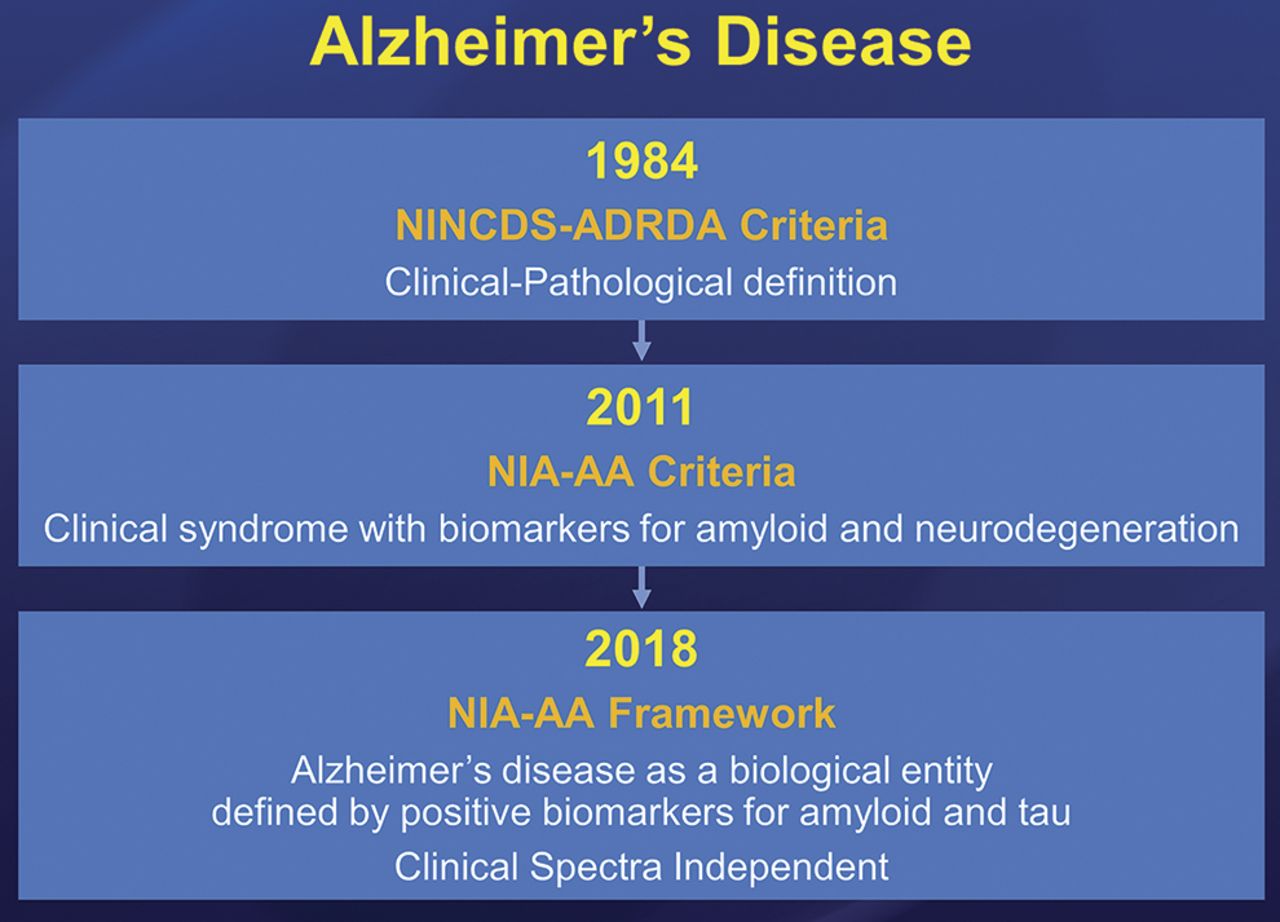 UDS-3 cognitive battery
Proxy information
Clinician Interview

Adjudication of cognitive subtype
TBD – biomarker confirmation
MESA SC Meeting - March 27-28, 2019
11
CAIDE
Framingham Risk Score
Education
Obesity
Physical Inactivity
APOE-4
Age
Gender
Cholesterol
BP
Atherosclerotic
(subASCVD)
Smoking
BP Meds
HDL
CAC
ABI
cIMT
Diabetes
Family Hx Heart
Lipid Meds
PCE
CVD Events
Atherosclerotic - PCE
FRS
Dementia
CAIDE
12
Late-life
Midlife
Vascular Risk Factors and Change in CASIAll Sites (n=1647 preliminary)
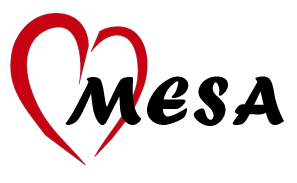 *All models include race/ethnicity and components of CAIDE (age, educational level, hypertension, hypercholesterolemia, obesity, APOE ε4 and physical inactivity) as needed.

       Similar, but weaker associations with Exam 5 CVD scores
Presented at AAIC 2018, Chicago
13
White Matter 
Hyperintensities (WMH)
Amyloid (PiB) PET
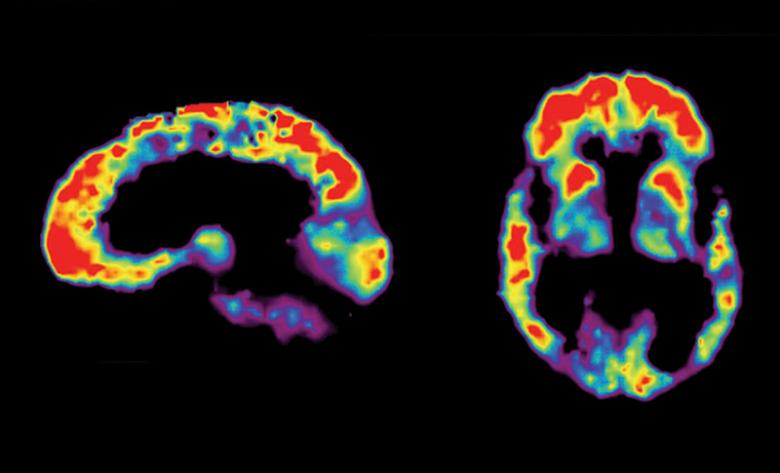 PreliminaryNeuroimaging
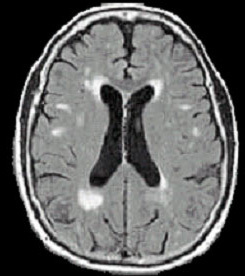 3T MRI (2016-2019, 2019-2021)

Amyloid PET (‘PiB’, 2017-2021)
Cortical Thickness on MRI
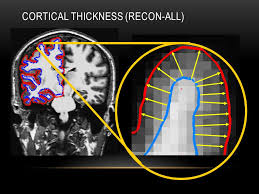 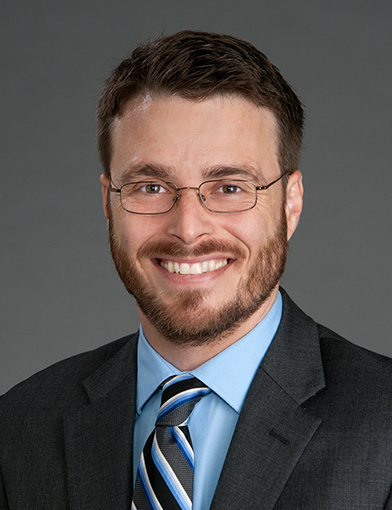 Accepted for presentation at AAIC 2019, Los Angeles
MESA SC Meeting - March 27-28, 2019
14
Vascular Risk Factors, Multimodal Neuroimaging Biomarkers, and Cognitive Decline
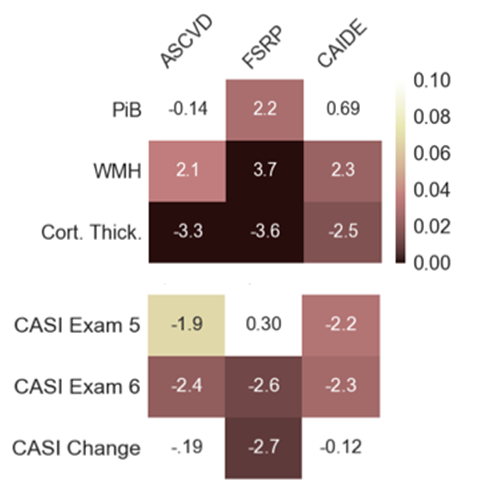 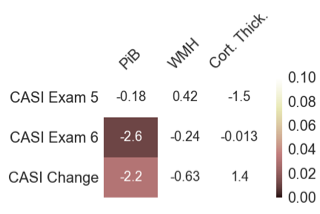 Amyloid deposition is most strongly related to cognitive decline
Analysis of first 91 participants with amyloid-PET
to be presented at AAIC 2019, Los Angeles
MESA SC Meeting - March 27-28, 2019
15
Next Steps for MESA Memory
Wrapping up ‘baseline’ assessments (Cog and MRI)
Align follow-up with MESA-MIND Protocol 
MRI processing 
Ongoing at UPenn
Vascular Neurology Reads: infarcts, lacunae, microinfarcts, microbleeds, etc.
Relate subclinical CVD measures to brain health
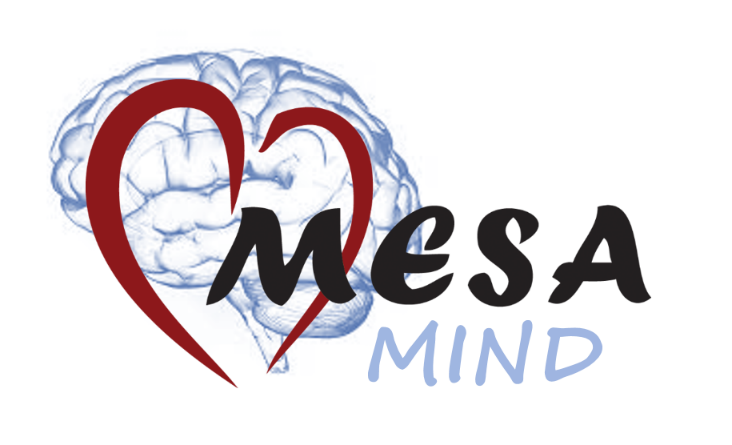 MESA SC Meeting - March 27-28, 2019
16
Acknowledgements
Wake Forest ADRC 
Suzanne Craft
Sam Lockhart
Kathleen Hayden
Steve Rapp
Bonnie Sachs
Chris Whitlow
Youngkyoo Jung
WFU MESA FC 
Greg Burke 
Alain Bertoni
Cathy Nunn
Katy Melius
Eric Fischer
MESA FC staff
MESA Steering and AS Committees

UPenn MRI Processing
Nick Bryan
Ilya Nasrallah
Lisa Desiderio
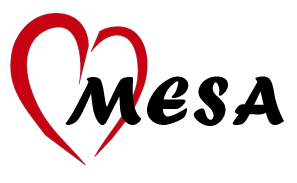 Funding
P30 AG049638 (Craft)
R01 AG054069 (Hughes) R01 AG058969 (Hughes)
Participants
MESA SC Meeting - March 27-28, 2019
17